Dia Internacional da Mulher 2025
 “Accelerate Action”. Coletivamente, podemos acelerar a ação em direção à igualdade de gênero e oportunidades
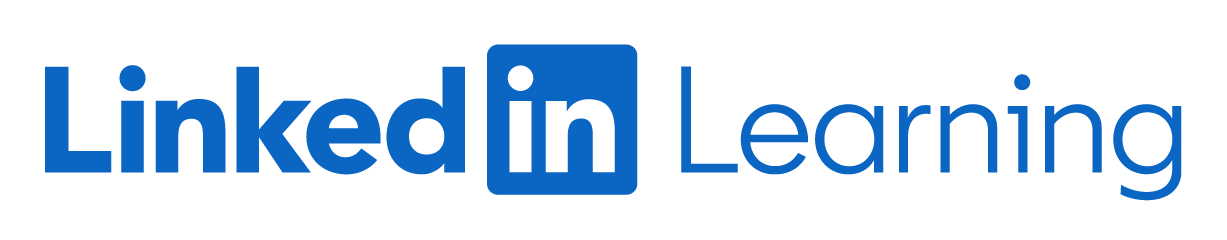 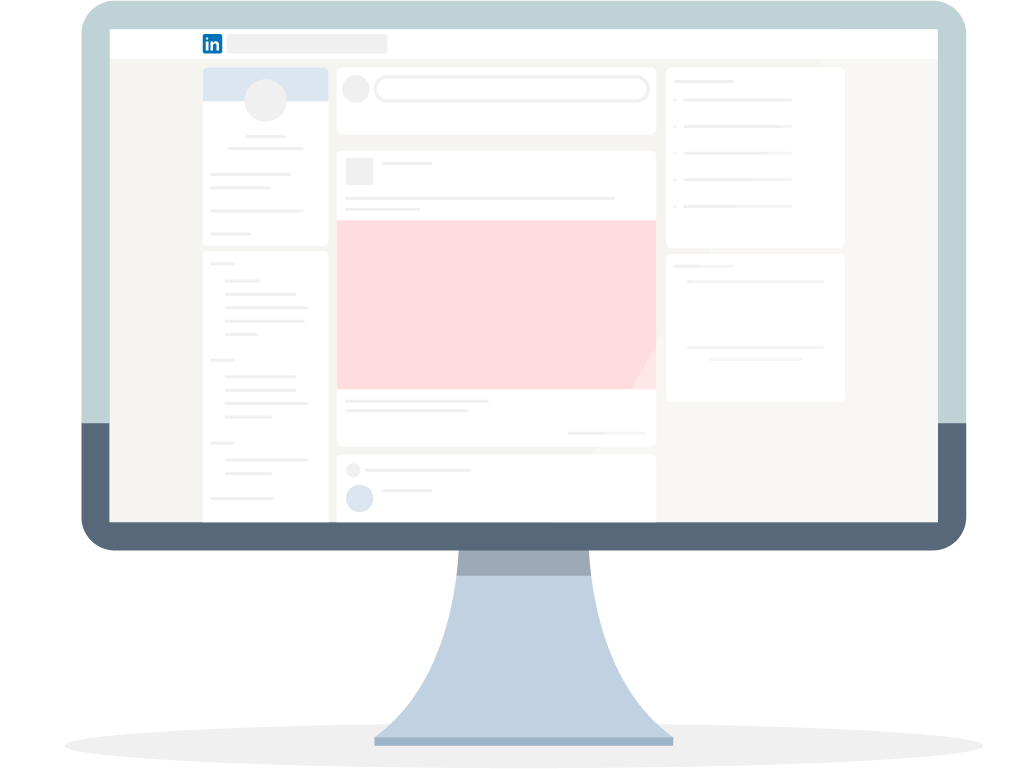